New Insights
Module 1 Grammar
Kestopreesens
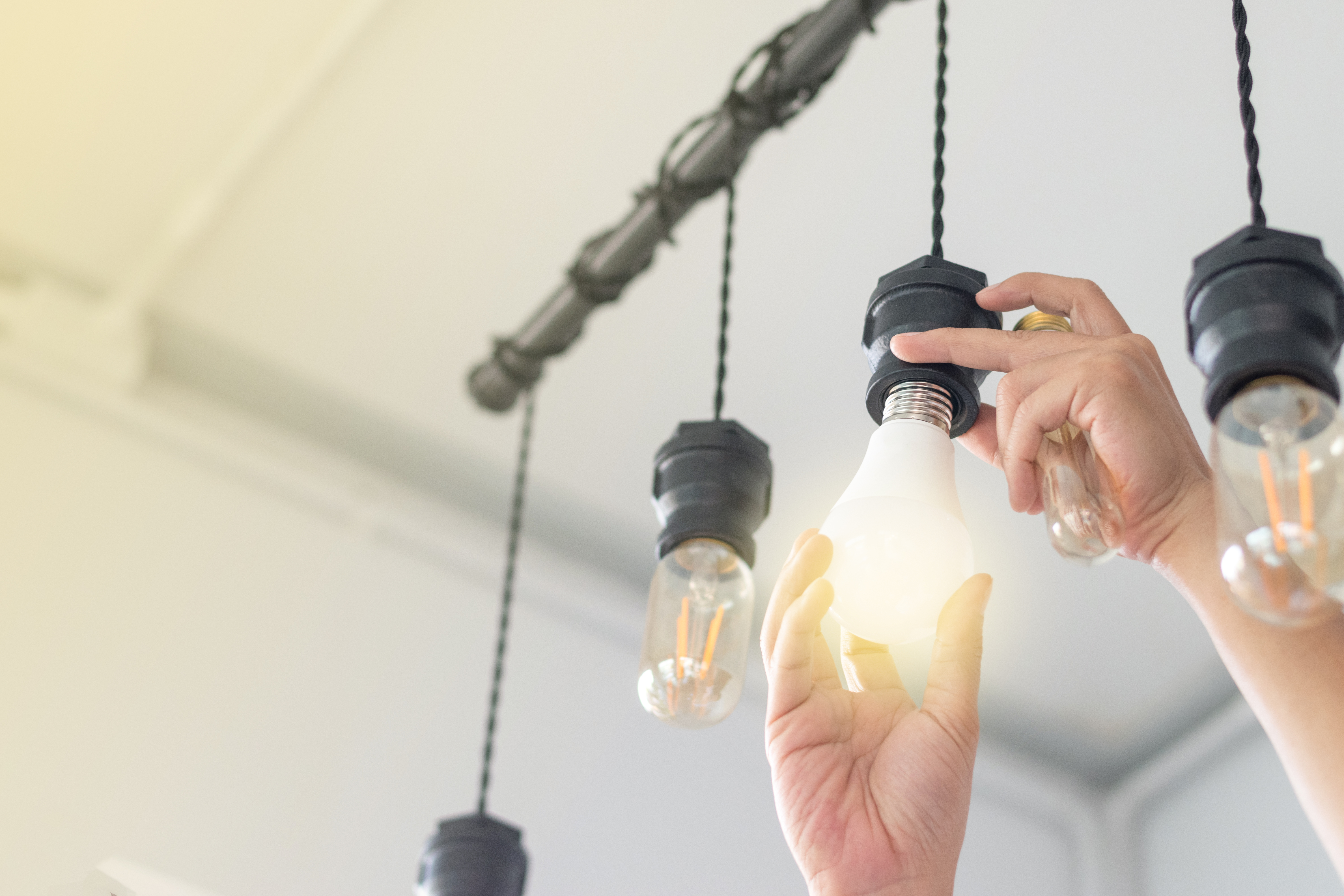 A lightbulb moment
New Insights Module 1 Grammar
Kuva: © iStock/Pornpak Khunatorn	 2
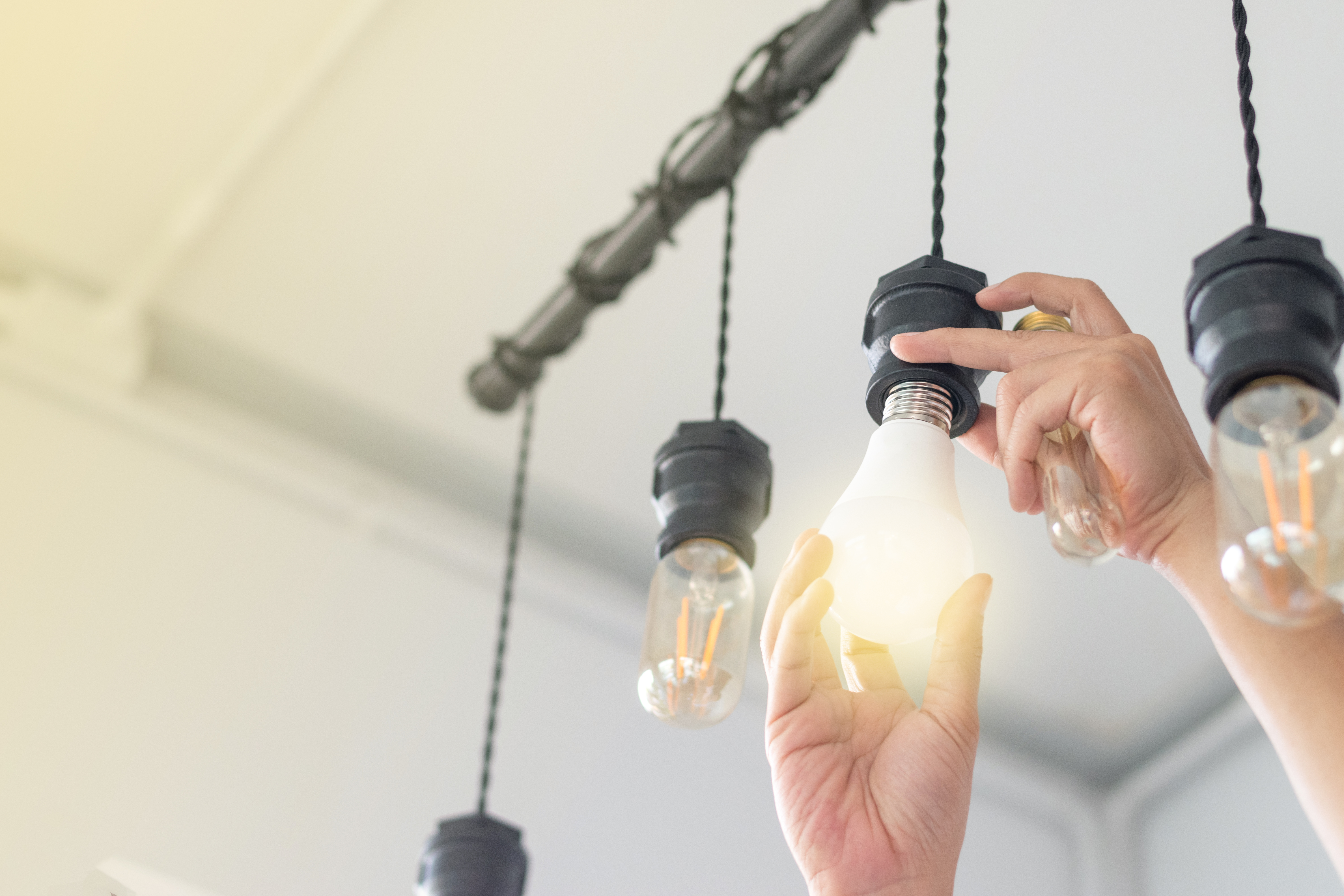 Preesens
A man is trying to change the light bulb. He is twisting the bulb left and right. He is pulling it with his teeth. He is wasting his time. His daughters are watching him. Their dad is feeling silly, but the girls are enjoying themselves. 
Mistä voit päätellä, että tarina tapahtuu paraikaa? 
Millaisia verbimuotoja tekstissä on?
New Insights Module 1 Grammar
3
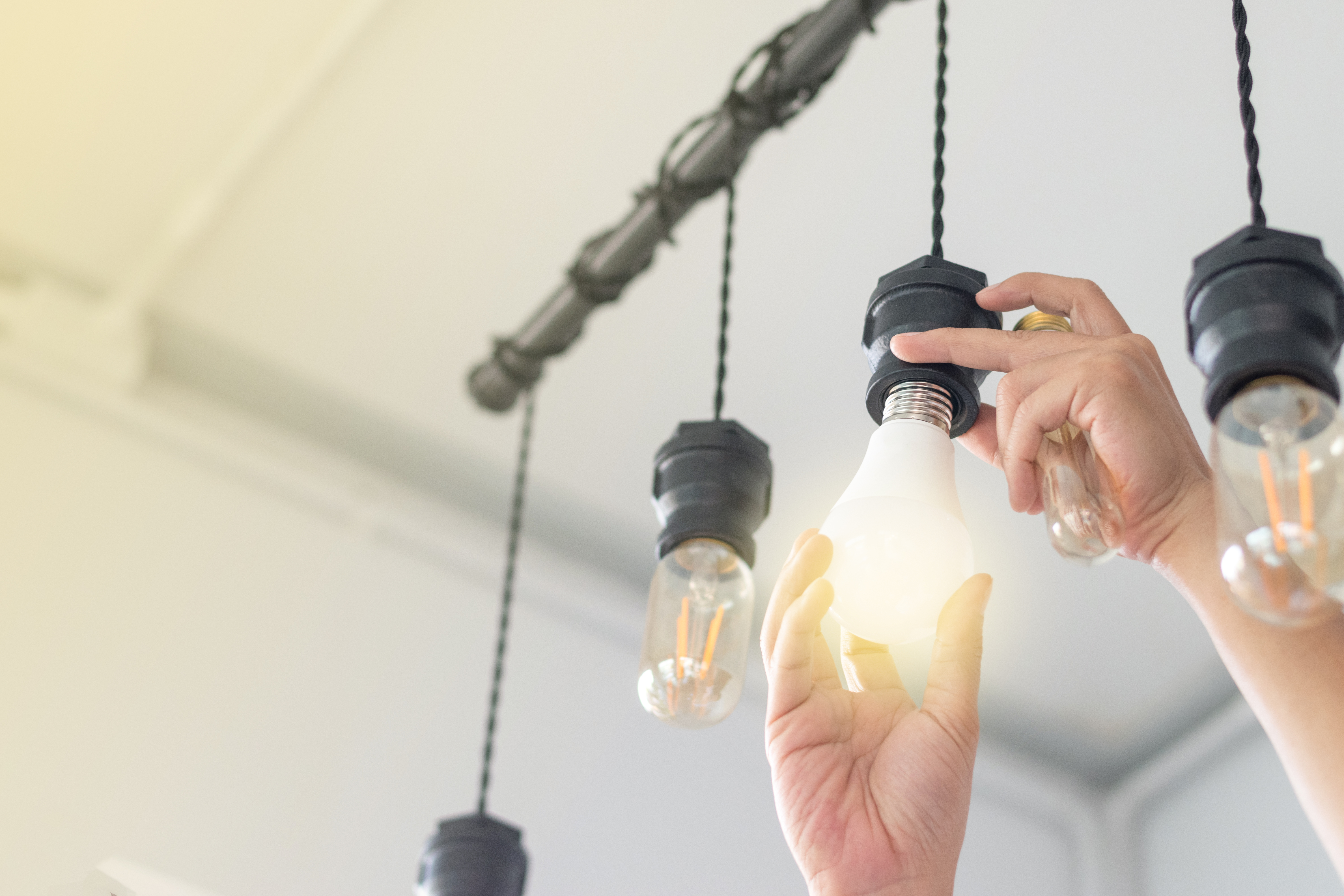 Preesens
A man is trying to change the light bulb. He is twisting the bulb left and right. He is pulling it with his teeth. He is wasting his time. His daughters are watching him. Their dad is feeling silly, but the girls are enjoying themselves. 
Mistä voit päätellä, että tarina tapahtuu paraikaa? 
Millaisia verbimuotoja tekstissä on?
	Tekstissä on preesensin kestomuotoja. Ne ilmaisevat, että 	toiminta tapahtuu juuri nyt.
New Insights Module 1 Grammar
4
Kestopreesens
Mark and Lucy are sending memes to each other right now.
During our trip, we are staying at a new hotel downtown.
The sun is rising in the horizon as I am coming home from the party.
Sue is speaking at the university.

Kestopreesens kuvaa tapahtumaa, joka on käynnissä parhaillaan ja voi myös olla väliaikainen.
New Insights Module 1 Grammar
5
Kestopreesens – Käyttö
1. A man is changing a lightbulb and his daughters are watching.
tilanteet, jotka tapahtuvat parhaillaan
2. We are staying at my aunt’s while our house is renovated.
väliaikaiset olotilat
3. We are meeting tomorrow in front of the cinema.
sovitut järjestelyt tulevaisuudessa
4. Days are getting longer and longer in the spring.
asteittaiset muutokset
New Insights Module 1 Grammar
6
Kestopreesens – Muodostus
I’m/am working
You’re/are working
He, she, it‘s/is working
We’re/are working
You’re/are working
They’re/are working
Kestopreesens muodostetaan apuverbistä be ja pääverbin ing- muodosta.
New Insights Module 1 Grammar
7
Kestopreesens – Kieltomuoto
I’m not / am not working
You’re not / aren’t / are not working
He, she, it’s not / isn’t / is not working
We’re not / aren’t / are not working
You’re not / aren’t / are not working
They’re not / aren’t / are not working
Kieltomuoto muodostetaan apuverbistä be, kieltosanasta not ja pääverbin ing-muodosta.
New Insights Module 1 Grammar
8
Kestopreesens – Kysymyslause
Am I working?
Are you working?
Is he/she/it working?
Are we working?
Are you working?
Are they working?
Kysymyslause muodostetaan apuverbistä be ja pääverbin ing-muodosta. 
Apuverbi edeltää subjektia.
New Insights Module 1 Grammar
9
Mitä oikeinkirjoitusmuutoksia huomaat ing-muodoissa?
eat  		eating
do 		doing

move 	moving
take 		taking
agree 	agreeing
study 	studying
play	 	playing
rub 		rubbing
commit	committing
lie  		lying
tie  		tying

panic  	panicking

travel  	travelling (BrE) / 					traveling (AmE)
New Insights Module 1 Grammar
10
Oikeinkirjoitusmuutoksia ing-muodossa
Perustapaus
ing-pääte lisätään verbin perusmuotoon (eat – eating)

Poikkeuksia
Verbin päättyessä e-kirjaimeen, jota ei äännetä, e katoaa (move – moving)
Jos e äännetään, se jää paikalleen (agree – agreeing)
y viimeisenä kirjaimena ei aiheuta muutoksia (study – studying)
New Insights Module 1 Grammar
11
Oikeinkirjoitusmuutoksia ing-muodossa
Lyhyen painollisen vokaalin jälkeinen konsonantti kahdentuu (commit – committing)
ie-pääte muuttuu y:ksi ing-muodon edellä (lie – lying)
Huom. dye – dyeing
ic-päätteeseen lisätään k ennen ing-muotoa (panic – panicking)
el-päätteisen verbin loppu-l kahdentuu brittienglannissa mutta ei kahdennu amerikanenglannissa (cancel – cancelling (BrE) / canceling (AmE))
New Insights Module 1 Grammar
12
Practise.
1. Minniellä on päällään uusi huppari tänään.
		Minnie is wearing a new hoodie today.
2. Väkijoukko kerääntyy torille.
		A crowd is gathering at the market place.
3. Harkitsen, että ottaisin tatuoinnin.
		I’m considering taking a tattoo.
4. Rita ja Tim riitelevät tällä hetkellä.
		Rita and Tim are arguing at the moment.
New Insights Module 1 Grammar
13
Practise.
5. Brianna ei ole menossa kouluun.
		Brianna isn't going to school.
6. Ihmiset eivät osta makkaraa kioskilta juuri nyt.
		People aren't buying sausages at the kiosk right now.
7. En kysele liikaa kysymyksiä.
		I’m not asking too many questions.
8. Emme valehtele, vaikka niin luulet.
		We aren’t lying even though you think so.
New Insights Module 1 Grammar
14
Practise.
9. Miksi yrität saada uutta työpaikkaa?
		Why are you trying to get a new job?
10. Minne nuo ihmiset ovat matkustamassa?
		Where are those people travelling? 
11. Etkö olekin opiskelemassa kokeeseen?
		Aren't you studying for the exam?
12. Koska Connor on muuttamassa?
		When is Connor moving?
New Insights Module 1 Grammar
15